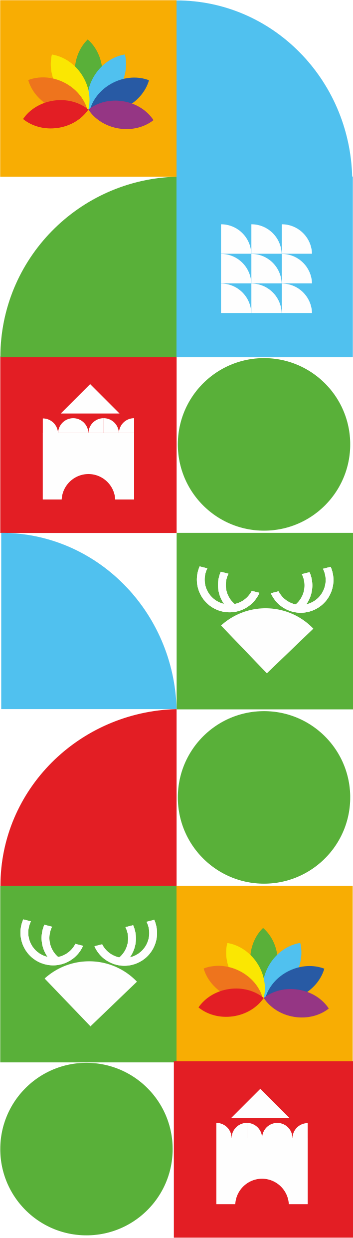 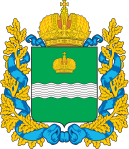 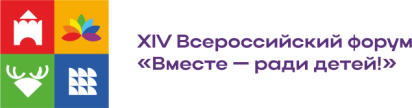 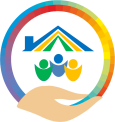 11 - 13 октября 2023 г.
г. Нижний Новгород
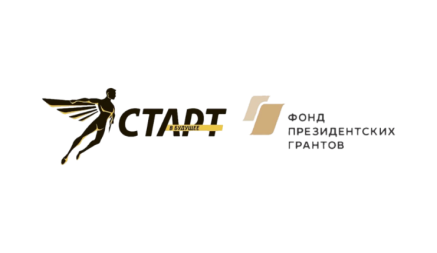 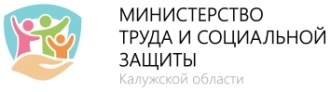 Интеграция молодых людей с низкими стартовыми возможностями на открытом рынке труда «РАБОТА С ЗАБОТОЙ»
Исполнительный директор Автономной некоммерческой организации «Центр социальной и правовой помощи детям «Старт в будущее»
Исполнительный директор Автономной некоммерческой организации «Центр социальной и правовой помощи детям «Старт в будущее»
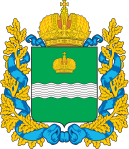 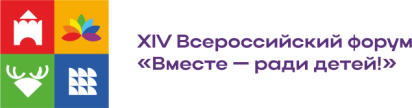 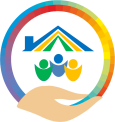 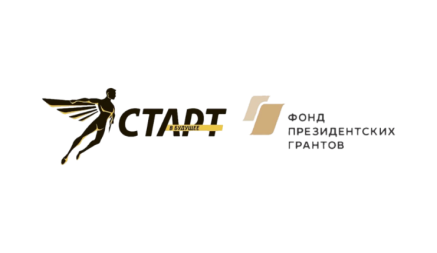 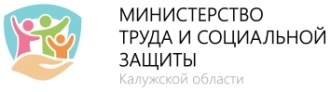 ПРОБЛЕМА
Для поддержки молодых людей, имеющих большой опыт неуспешности, необходима системная поддержка со стороны социальных служб, позволяющая без ущерба для работодателя, получить молодым людям опыт профессиональных проб, освоить требуемые навыки в доступном темпе, наработать умения, важные для самостоятельного поиска работы. С учетом имеющихся у молодых людей личностных ресурсов этот поиск себя в профессии может иметь  цикл разной продолжительности, но он  должен способствовать преодолению инфантильной иждивенческой позиции и социальной изолированности, по причине низких стартовых возможностей.
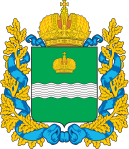 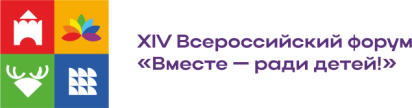 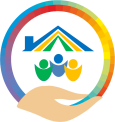 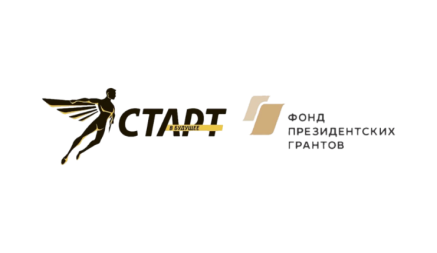 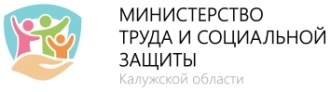 О ПРОЕКТЕ
СУТЬ ПРОЕКТА
ЦЕЛИ ПРОЕКТА
Создание рабочего пространства, где молодые люди встречаются, в безопасной обстановке проводят время и в ходе непринужденного общения делятся своими планами и получают информацию о проекте по сопровождаемому трудоустройству. 
Предоставление возможности участия молодых людей по моделированию своего профессионального будущего и самостоятельной жизниблагодаря участию в профессиональных пробах, мастер-классах, внутренних мастерских,  формирующей профессиональную мобильность, предприимчивость и ответственность.
Возможность технологии   подстраиваться под запрос пользователя и создавать для него индивидуальный набор услуг, необходимых в данный момент с учетом контекста ситуации, мотивов, потребностей. 
Ориентация технологии на потребности рынка труда и способность гибко реагировать на происходящие изменения в среде работодателей.
Индивидуальное сопровождение молодых людей специалистами, сопровождающих данный процесс, и наставниками на рабочем месте.
Улучшение качества жизни уязвимой молодежи посредством социально-психологической поддержки и создания условий для формирования навыков, полезных для трудоустройства и социальной адаптации
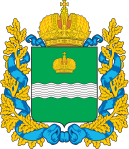 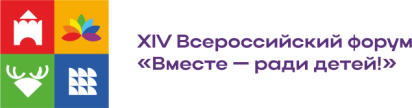 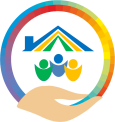 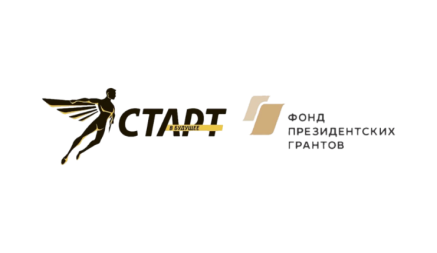 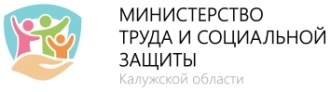 АНАЛИЗ РЫНКА, ЦЕЛЕВЫЕ СЕГМЕНТЫ
Среди воспитанников и выпускников организаций для детей-сироти детей, оставшихся без попечения родителей, коррекционных школ-интернатовмногие имеют сложности с получением образования и поэтому они вынуждены поступать на специальности, к которым не испытываю интерес. Это сильно снижает их мотивацию к получению профессионального образования, делает социально уязвимыми  на открытом рынке труда. 

Технология сопровождаемого трудоустройства позволяет распределить выполнение задач между организациями для детей-сирот и детей, оставшихся без попечения родителей,  НКО, Центрами занятости, облегчив тем самым нагрузку  на каждую организацию, повысить уровень удовлетворенности получателя услуги, жизнестойкость. 

В рамках технологии могут взаимодействовать государственные и некоммерческие организации, организации сферы социального обслуживания, трудоустройства и образования.

Работодатели ориентированы на долгосрочное партнерство и обращают внимание на то, каким образом проект соответствует их целям и задачам. Это позволяет НКО, в диалоге с компанией, находит такие пути решения, которые будут интересны и бизнесу, и самой организации.
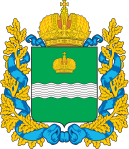 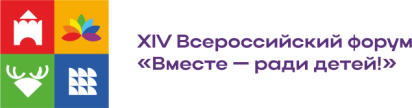 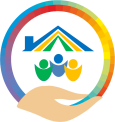 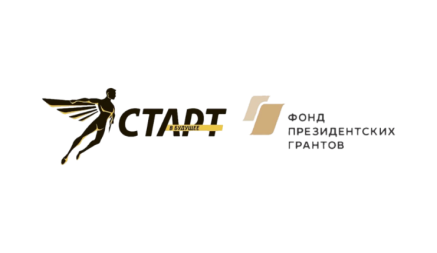 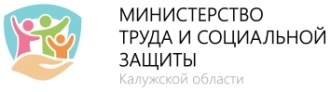 ПЛАН РЕАЛИЗАЦИИ ПРОЕКТА
3. Аналитический
2. Этап внедрения
1. Подготовительный
Организация цикла индивидуального сопровождения профессионального самоопределения воспитанников.
Обучение начальным профессиональным компетенциям, формам организации продуктивной деятельности в ремесленных мастерских Центра.
Развитие и формирование личностных и внепрофессиональных навыков soft-skills.
Повышение профессиональных компетенций специалистов Центра и партнерских организаций, работающих с молодыми людьми в ТЖС, с особенностями здоровья в области технологии жизненного цикла трудоустройства.
Создание банка вакансий -доступ к подходящим вакансиям в регионе.
Прохождение краткосрочных и долгосрочных стажировок на предприятиях малого, среднего и крупного бизнеса г.Калуги и Калужской области.
Проведение мероприятий, направленных на информирование молодых людей о возможности получения услуг технологии сопровождаемого трудоустройства. В рамках ознакомительных акций потенциальные клиенты получают информацию о Центре, оказывающем помощь в трудоустройстве, и самостоятельно связываются с контактным лицом Центра.
Проведение исследования "Социальный эффект проекта по технологии сопровождаемого трудоустройства и технологии по его измерению"
Мониторинг участников проекта обеспечит создание кейсов успешного опыта.
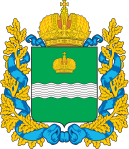 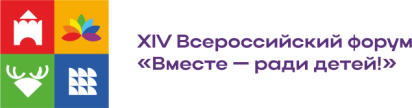 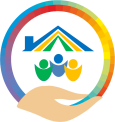 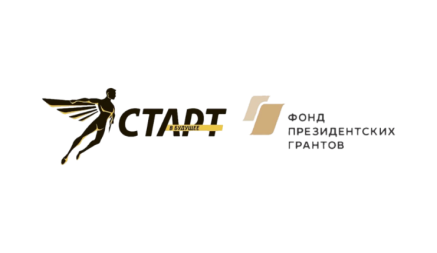 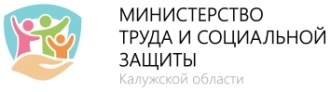 Количественные показатели:

Количество выпускников, получивших опыт работы согласно технологии жизненного цикла трудоустройства -32
Количество воспитанников и выпускников детских домов, коррекционных школ, замещающих семей, принявших участие в профпробах и стажировках -232
Количество социальных партнеров, осведомленных о проекте сопровождаемого трудоустройства с использованием технологии жизненного цикла "Все получится"-30
Количество воспитанников и выпускников детских домов, коррекционных школ, замещающих семей, принявших участие в мероприятиях проекта -500
Количество сотрудников Центра, повысивших компетенции в области сопровождаемого трудоустройства -12
Количество специалистов социальных учреждений, повысивших компетенции в области сопровождаемого трудоустройства -44
Количество добровольцев, участвующих в реализации проекта -35 
Количество сюжетов на областном телевидении НИКА и ВГТРК -7
Количество созданных роликов по тематике гранта -20
КЛЮЧЕВЫЕ РЕЗУЛЬТАТЫ ПРОЕКТА
Качественные результаты:

Степень удовлетворенности опытом, полученным на стажировочных пробах:
•	Удовлетворенность участием в стажировочных пробах-100%
•	Удовлетворенность полученным опытом-71%
•	92% участников мероприятий и стажировок планируют найти работу на региональном рынке труда.
 
Создана партнерская сеть с государственными учреждениями, центрами занятости, НКО в регионе благодаря возможностям технологии сопровождаемого трудоустройства;
Расширены внутренние мастерские Центра для прохождения краткосрочных и долгосрочных стажировок.
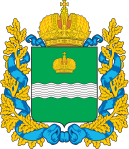 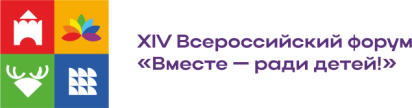 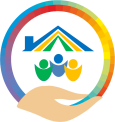 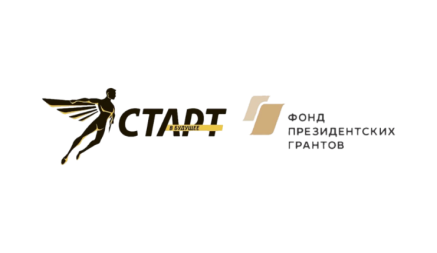 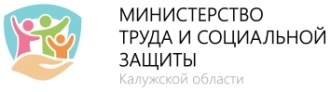 Кадровое обеспечение реализациипрограммы: 
Специалист по коммуникациям с работодателями;
Рекрутер; 
Специалисты по сопровождаемому трудоустройству;
Психолог-тьютор;
Игротехники:
Руководители внутренних мастерских, обладающие необходимыми компетенциями.
Материально-техническое обеспечение реализации проекта: 
    Центр индивидуального сопровождения профессионального самоопределения и обучения   начальным профессиональным компетенциям; г. Калуга, ул. Кубяка, д.20
     Швейная мастерская «Молодая мама»; г. Калуга,   ул. Билибина, д.35
Кулинарная студия «Булки не растут на деревьях»; г. Калуга, ул. Московская,289
АРТКЕРАМА ПРОСТРАНСТВО «КУБА», г. Калуга, ул. Кубяка, д.20
 Облачная CRM/HRM система («Татьяна»): хранит и обрабатывает данные о кандидатах и работодателях, их контакты, истории взаимодействия с ними. В функции базы входит формирование отчетов, в том числе статистических, направление автоматических напоминаний пользователю о необходимости выполнения того или иного действия. Ее главная задача в проекте - обеспечить надежную связь, обмен информацией и контроль всех специалистов, вовлеченных в процесс сопровождаемого трудоустройства кандидата.
Методическое обеспечение;
Технология жизненного цикла трудоустройства https://vsepoluchitsya.online/wp-content/uploads/2022/06/metodika.pdf
 

Диагностические материалы необходимы для определения уровня готовности подростков к выбору профессиональной ориентации, разработка его индивидуального маршрута.
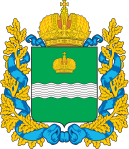 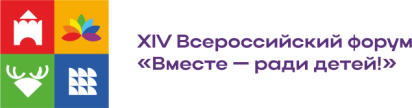 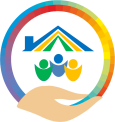 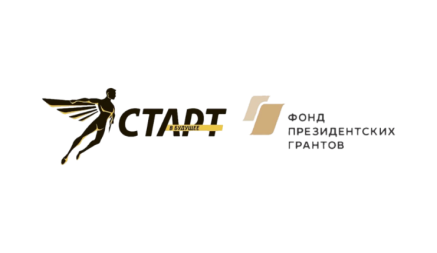 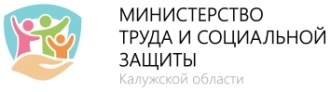 РИСКИ
ОГРАНИЧЕНИЯ
Специфические особенности, характерные для сложившейся в Центрах систем воспитания, имеют ряд негативных последствий, которые трудно минимизировать только благодаря включению воспитанников в проектные мероприятия. 
Наша ЦА постоянно находится в ситуации, в которой за них принимаются решения, в их интересах предоставляются гарантии, получение которых не зависит от активности в решении возникающих проблем, а значит, опыт не способствует осознанной подготовке к профессиональному выбору, ответственному поведению и не мотивирует преодолевать трудности.
Стремление молодых людей сделать профессиональную карьеру без профессионального образования не позволяет получить быстрые социальные эффекты, так как не делает их конкурентоспособными на открытом рынке труда.
Выбор профессиональных предпочтений без учета интеллектуального потенциала, значимого для получения профобразования в выбранной сфере, является фактором риска, так как снижает мотивацию и усиливает чувство разочарованности.
Недостаточность информирования о проекте у соискателя
Отсутствие мотивации к трудоустройству у соискателя
Недоверие к диагностике у соискателя
Увольнение специалистов
Разграничение полномочий ведомств, человеческий фактор
Неполучение грантов, отказ благотворителей от сотрудничества
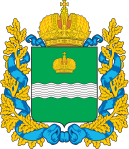 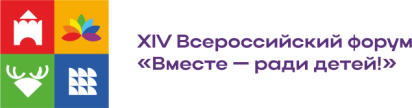 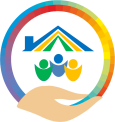 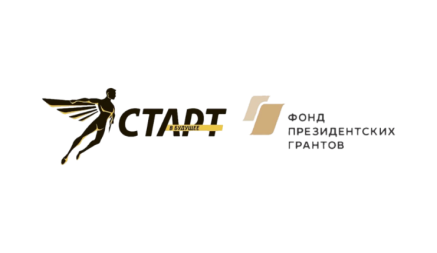 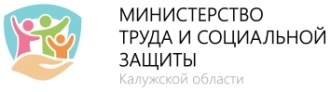 ЭФФЕКТЫ ОТ РЕАЛИЗАЦИИ ПРОЕКТА
1.  Проект ориентирован на запуск личностных изменений у участников проектов Центра.
2.    Совершенствование модели наставничества через занятия в мастерских, походы, неформальное общение по заранее продуманным темам, обеспечили развитие задатков и способностей в различной практической деятельности, способствовали внедрению механизмов сетевого взаимодействия. 
3.     Организация профессиональной подготовки по отдельным направлениям стажировок позволила создать экспериментальную среду, позволяющую участникам проекта получить необходимые представления о своих возможностях и готовность к целенаправленному выбору будущей профессиональной подготовки. 
4.     Проект сопровождаемого трудоустройства позволил минимизировать негативные последствия имеющихся проблем, с которыми сталкиваются выпускники и обеспечить им социально-активную позицию в трудовой деятельности, через систему профессиональных проб и участие в деятельности профессиональных мастерских.  
5.    Применяемый метод игр  активного взаимодействия стал полезным и перспективным для обучения и социализации подростков в ТЖС.
6.    Значительно увеличилось количество предприятий, готовых участвовать в реализации проекта.
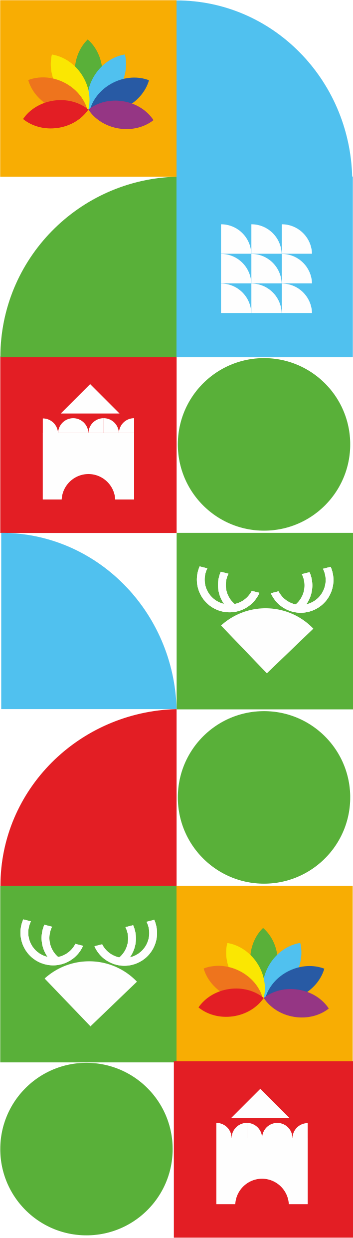 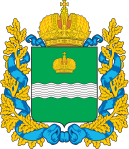 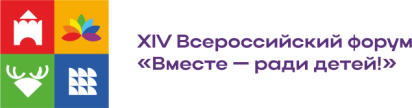 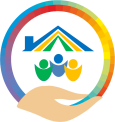 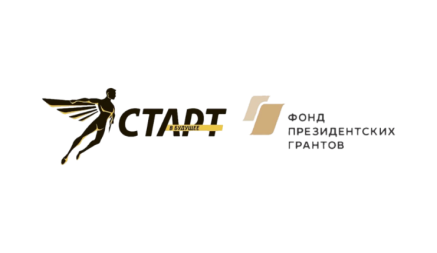 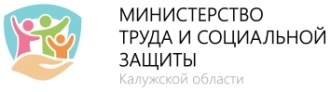 СПАСИБО ЗА ВНИМАНИЕ!
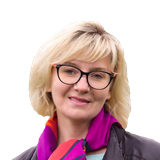 Ивкина Ира Викторовна
+7-903-816-15-83


i.iwckina@yandex.ru